Montagem              chapéus de esparto
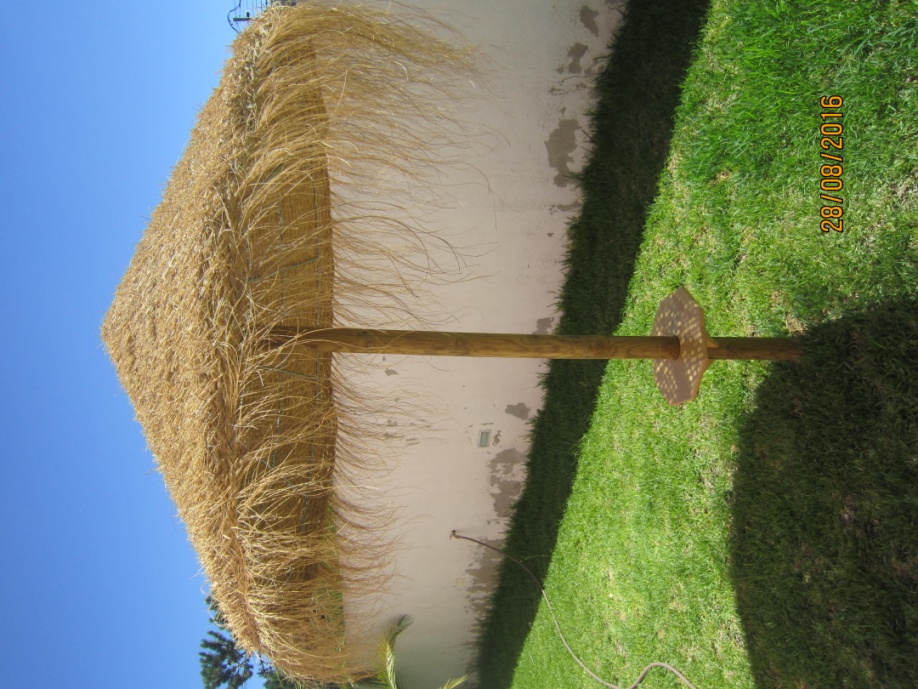 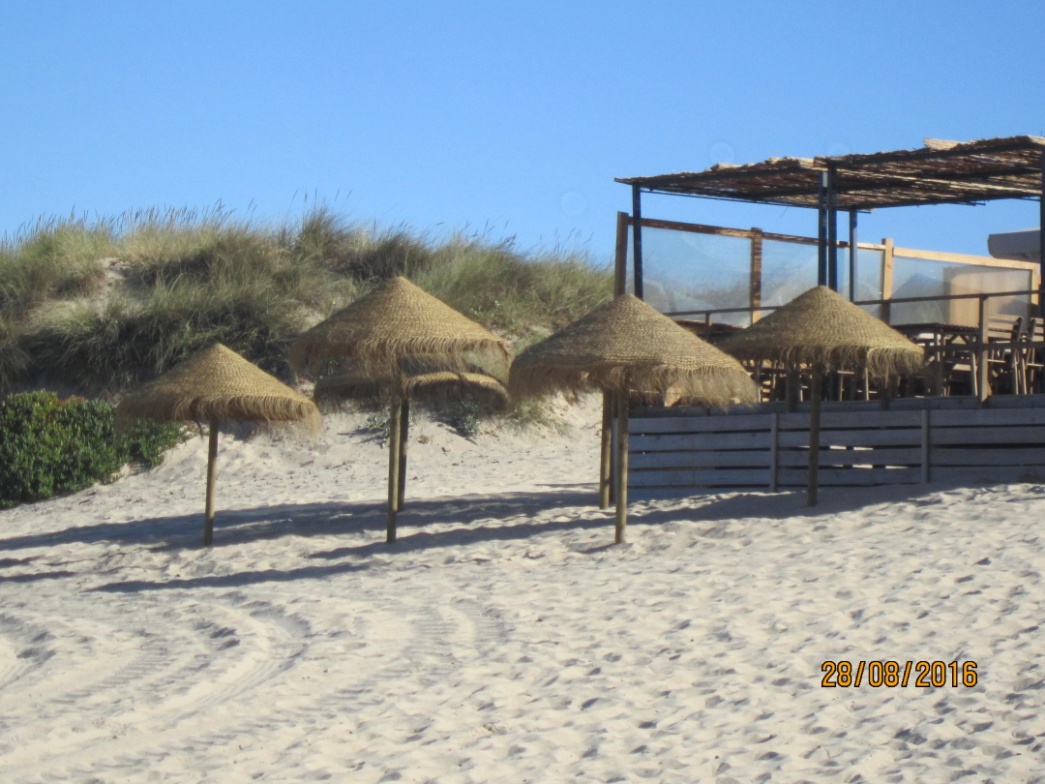 Introdução
O presente PowerPoint serve para ajudar a perceber  o processo de montagem dos chapéus de esparto, não sendo o mesmo vinculativo a todas as situações podendo o instalador optar por diferentes materiais e ferramentas tendo em conta o local (em termos de solo) da instalação.
Está dividido em 6 fases sendo elas:
1-Furo / Base
2-Fixação  da estrutura ao poste
3-Montagem da mesa ( opcional )
4-Fixação do poste
5-Fixação da cobertura á estrutura
6-Apresentação final
1ª FASEFuro
Profundidade mínima de 50cm (consoante o solo), utilização de um tubo ,abre buracos ,enxada ,pá para efetuar furo, dependendo do solo
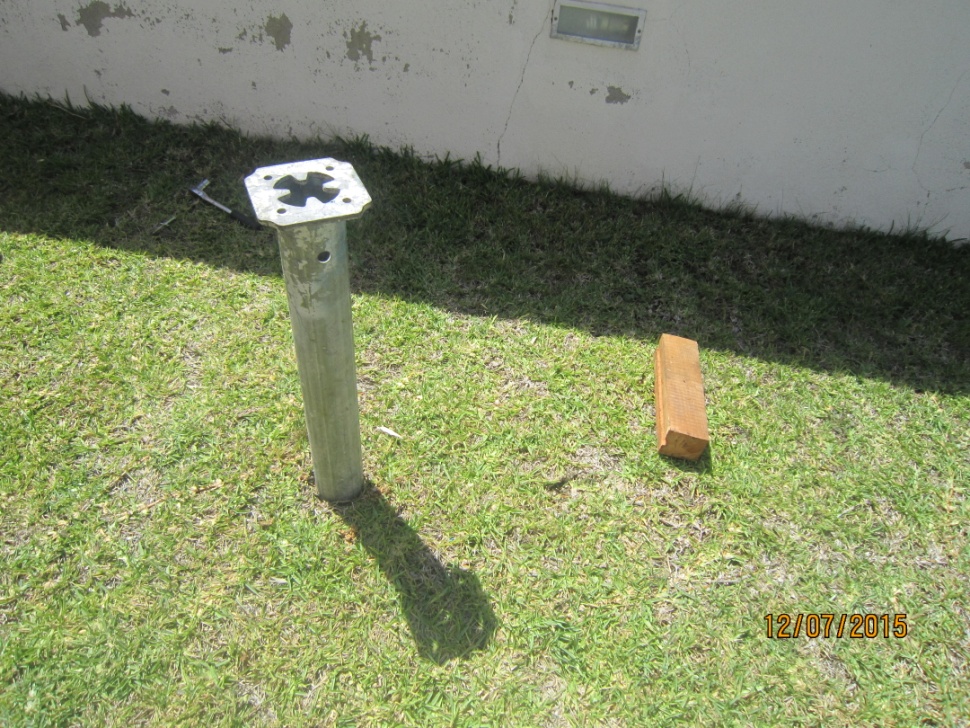 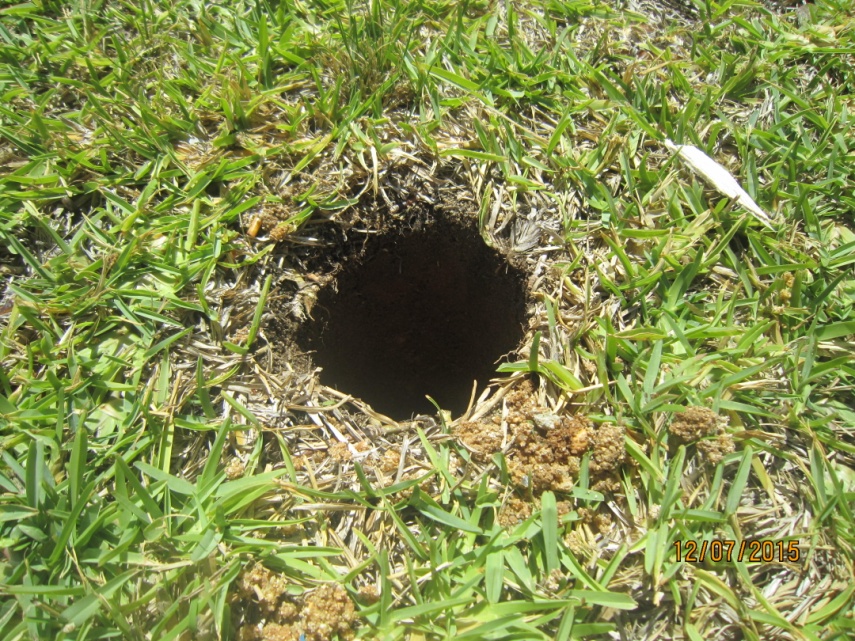 Ferramentas  manuais para abrir furo
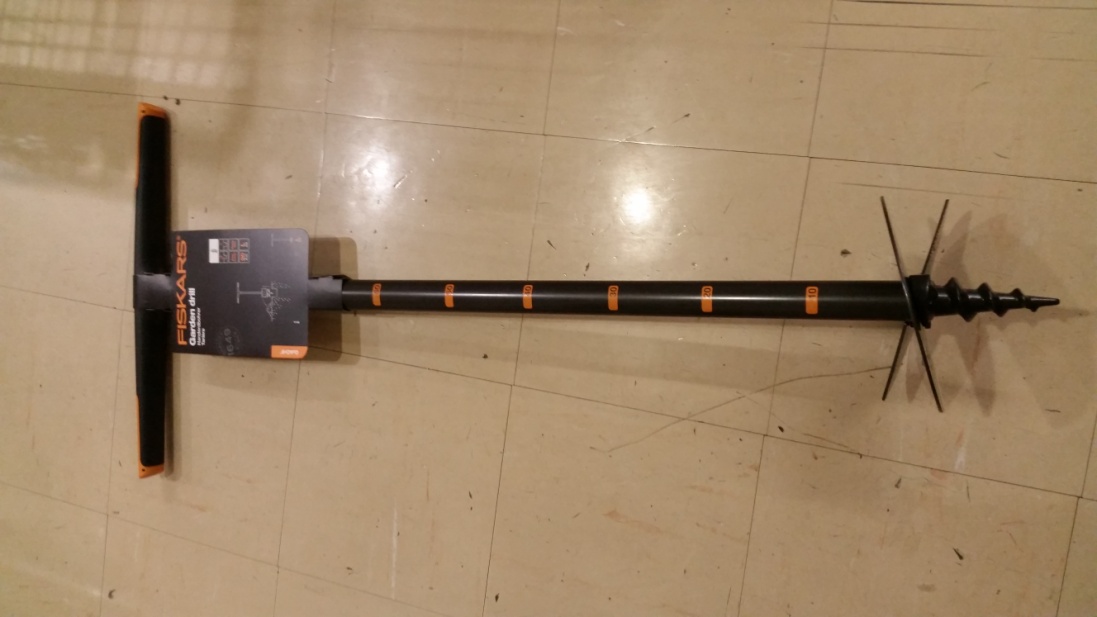 2 ª FASEMontagem Estrutura no Poste
Fixação da estrutura ao poste
Pormenor da fixação da estrutura ao poste
Encaixe
Fixação Superior 
Fixação Lateral
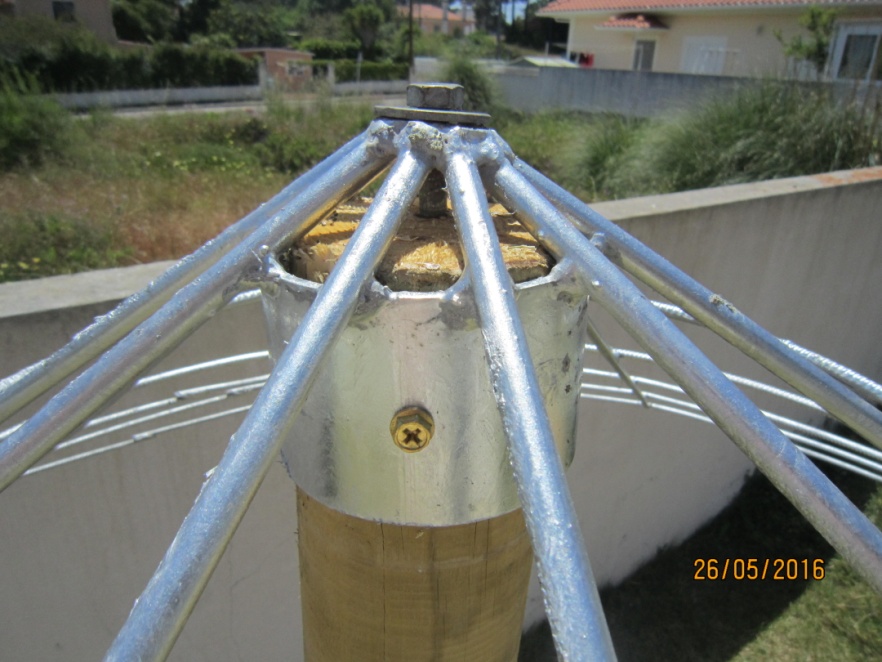 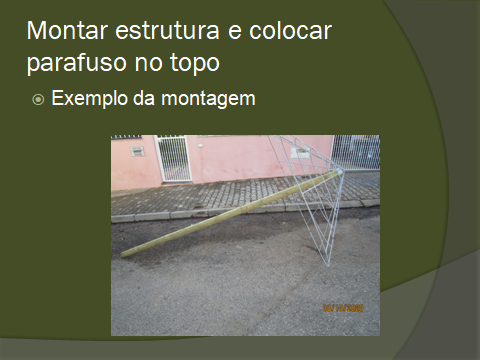 Armação
Estrutura de ferro galvanizada com 1.72m de diâmetro e 50cm de altura, com 10 raios e 5 círculos e 3 pontos de fixação
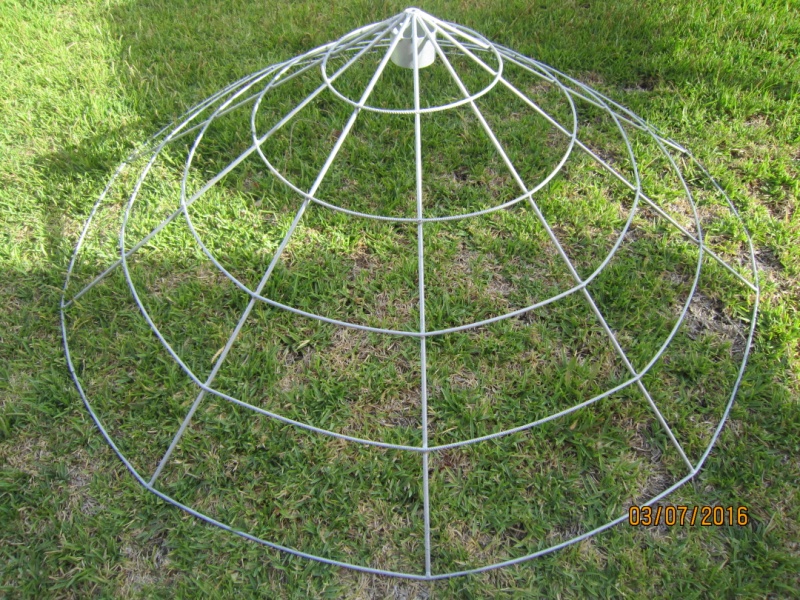 Poste
Poste de pinho tratado em autoclave com garantia dada pelo fabricante de 20 anos contra apodrecimento natural, com 3m de comprimento e 8cm de diâmetro.
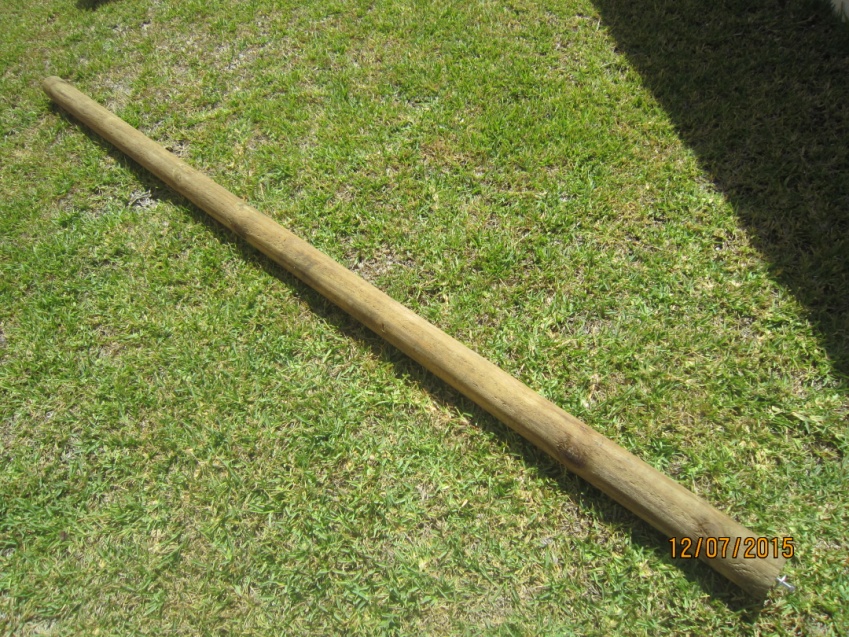 3 ª FASEMontagem da Mesa ( opcional )
Colocar a mesa antes de colocar o poste dentro do furo / base
Ficção com 4 parafusos
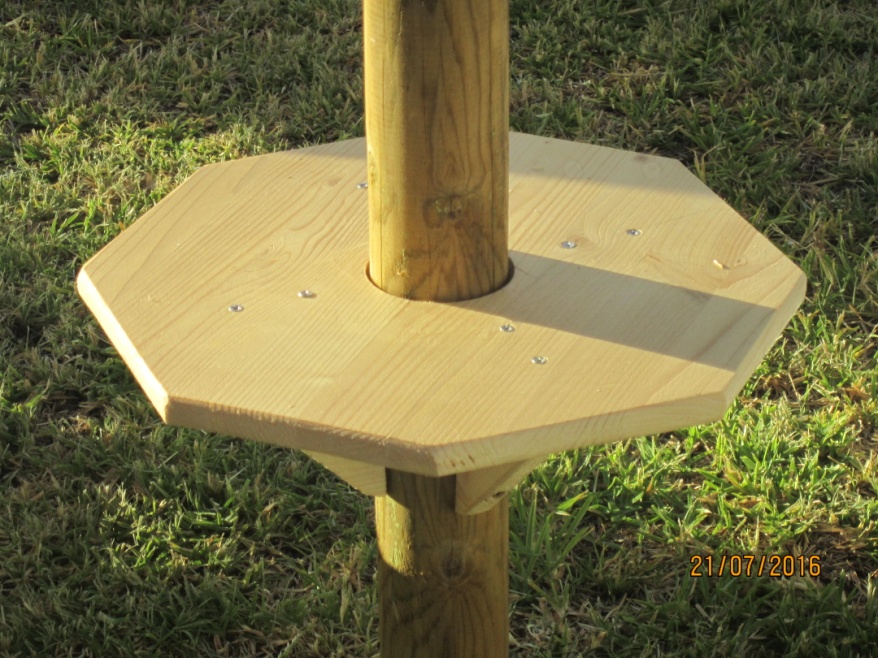 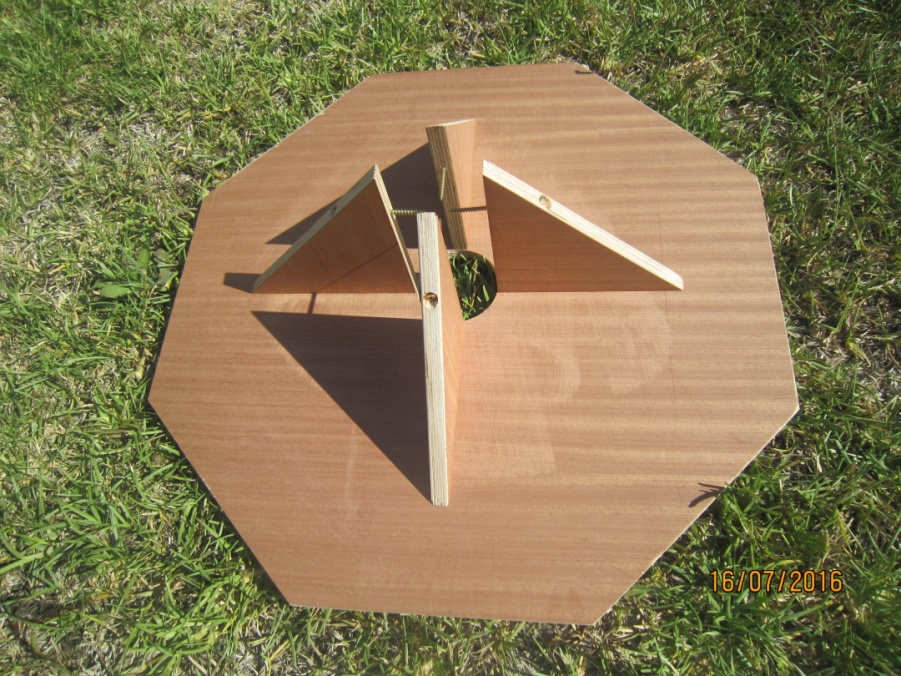 Mesas
Mesas envernizadas  com verniz marítimo
Contraplacado marítimo 
Cor: Mogno
Pinho Natural
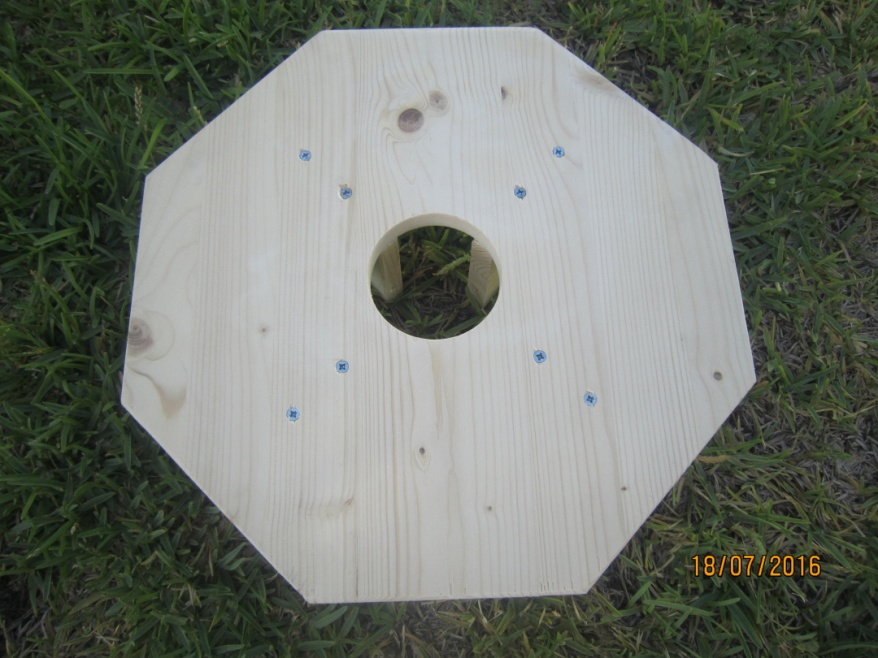 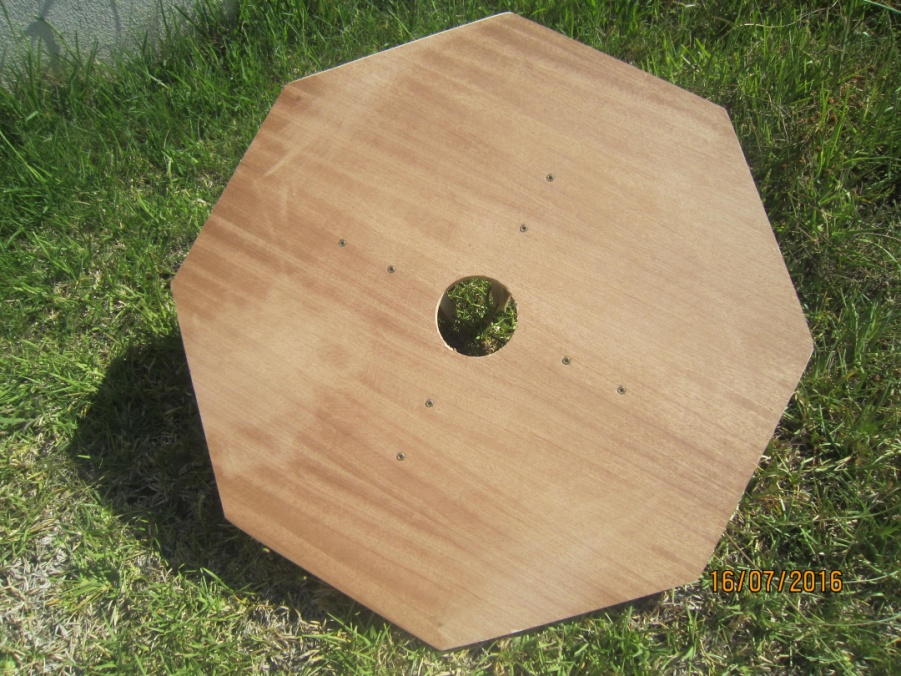 Diâmetro – 40cm
Diâmetro – 62cm
Feitas por medida
4 ª FASEColocação Poste
Utilização do nível e das cunhas para aprumação do poste (aplicadas com o martelo).
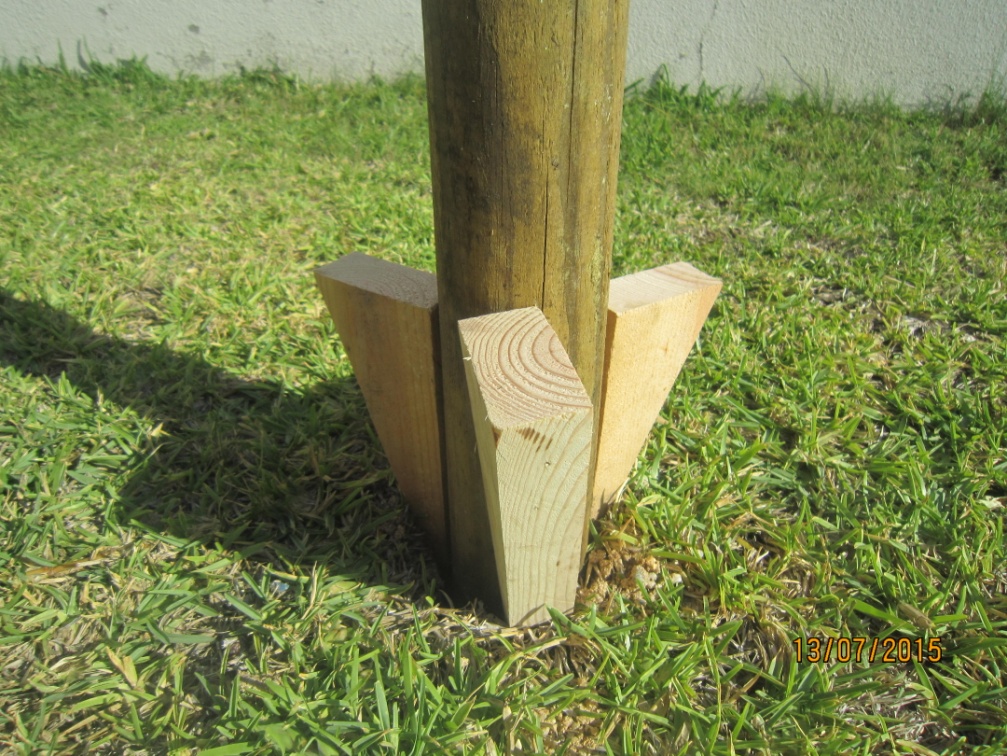 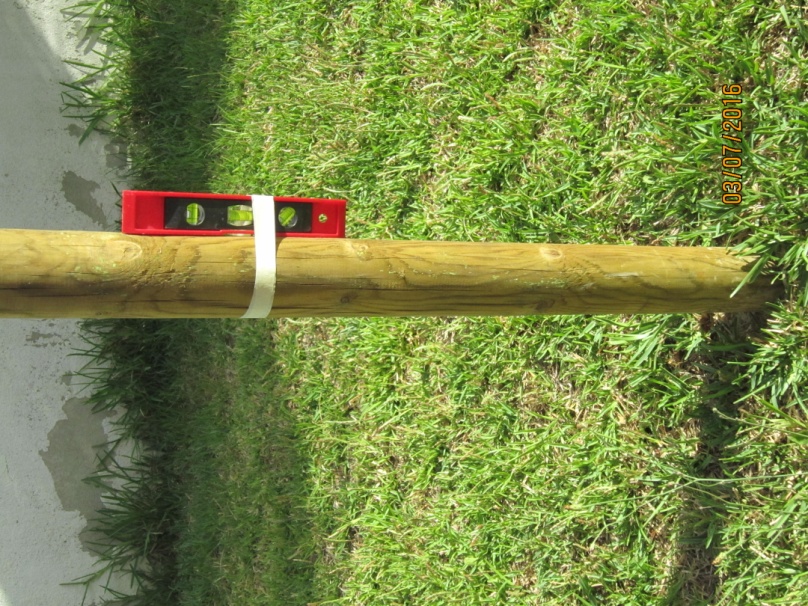 Montagem Poste – Móvel
BASE
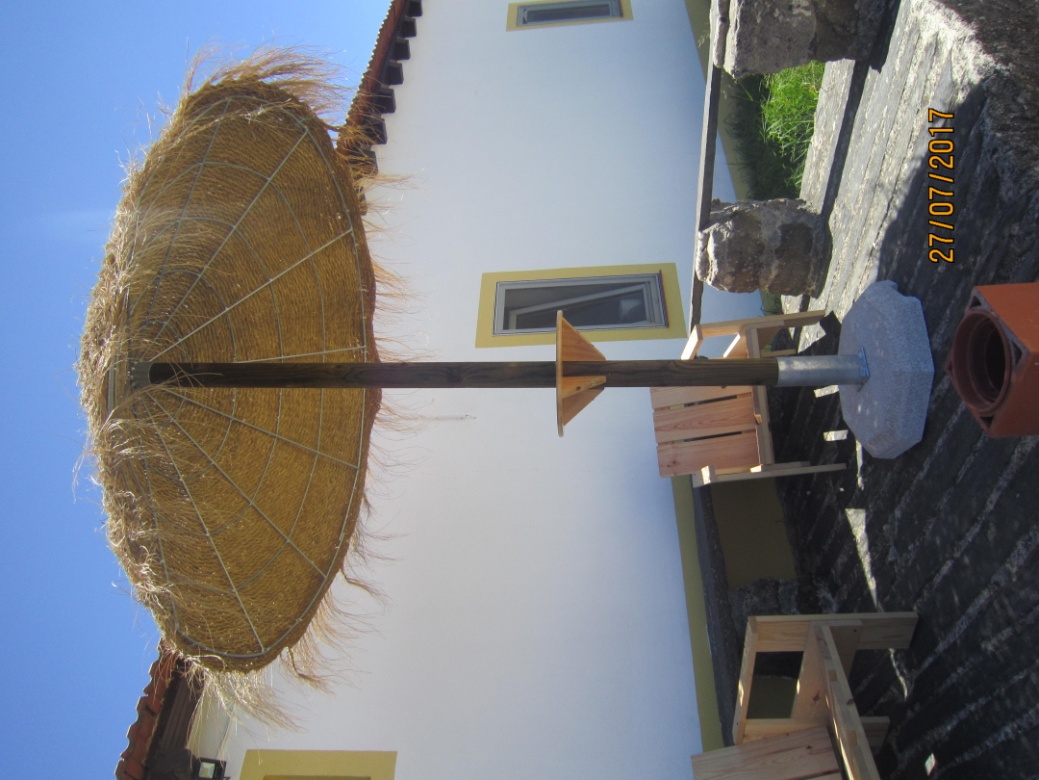 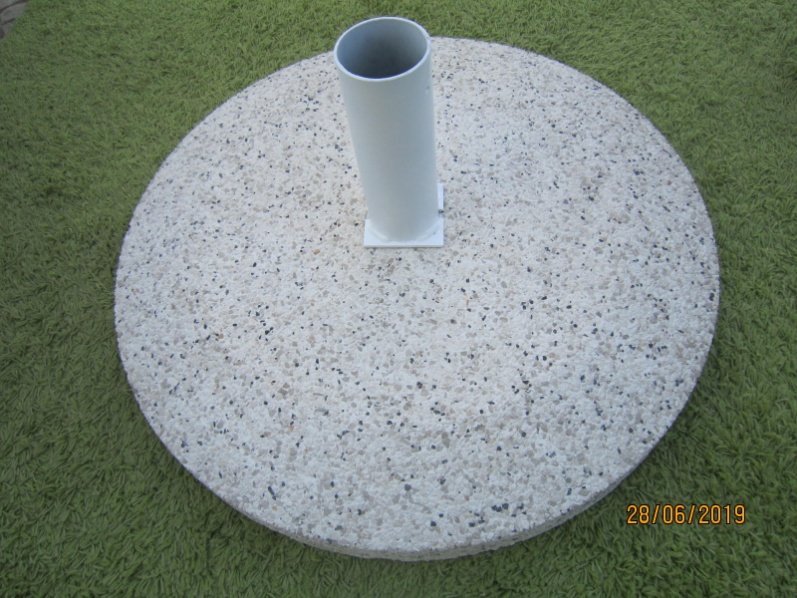 Montagem Poste Fixo
AREIA
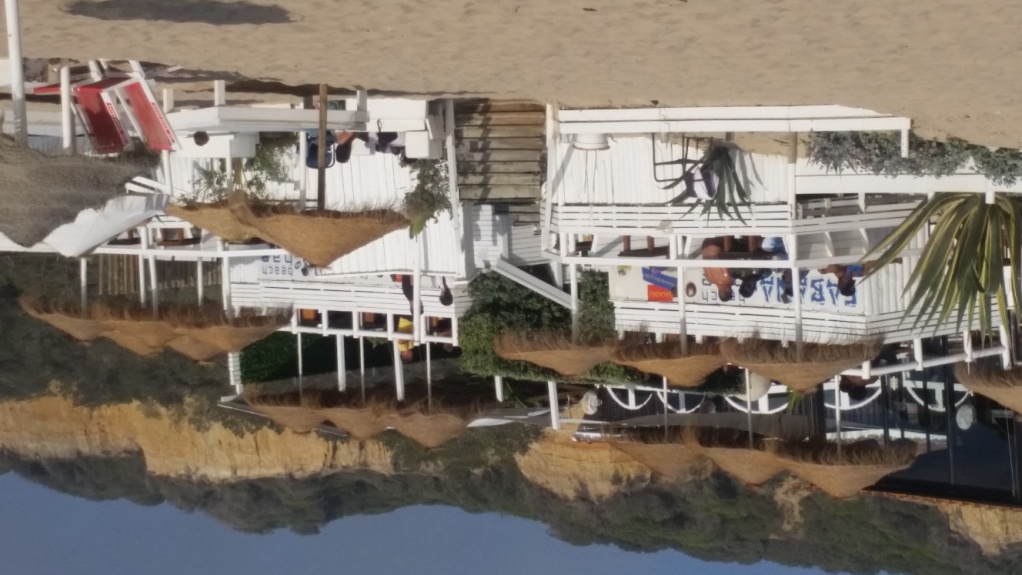 Montagem Poste Fixo
LAGE ALVENARIA
                                      RELVA
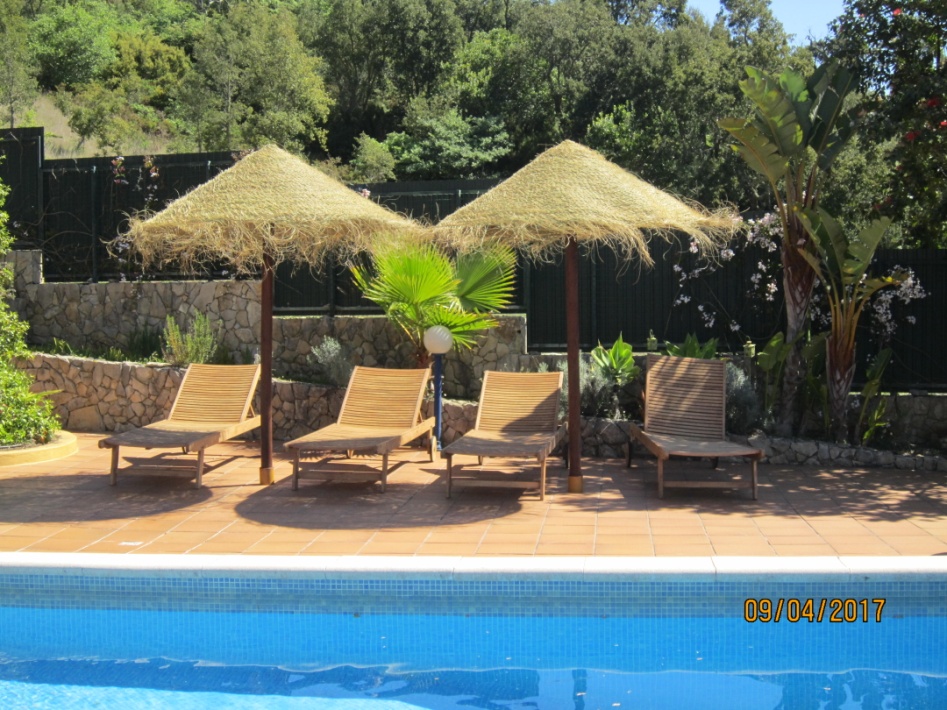 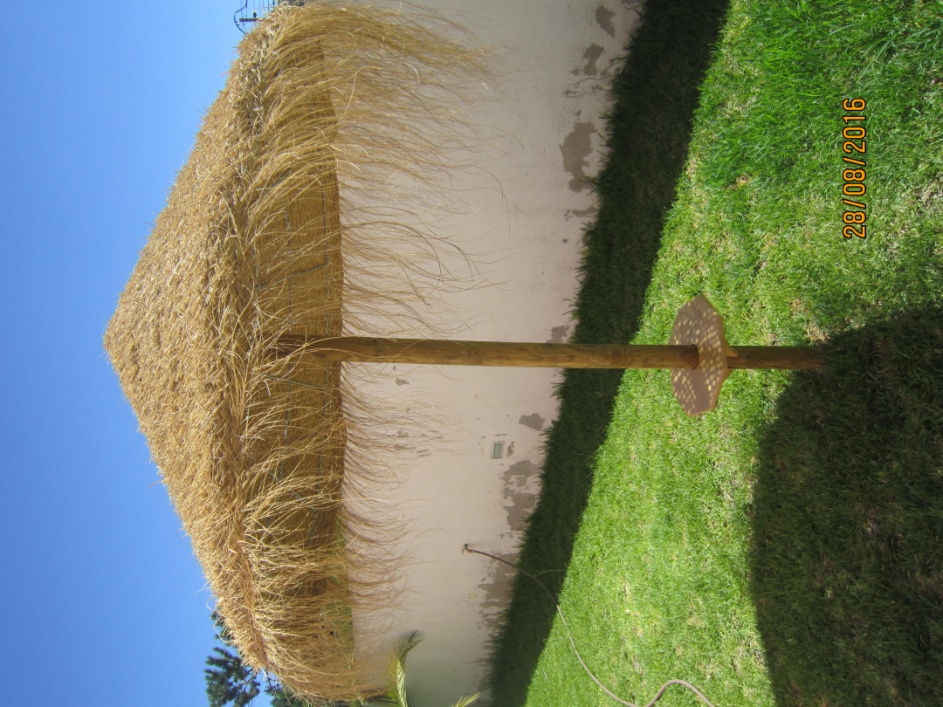 5 ª FASECobertura de Esparto
Colocar cobertura sobre estrutura metálica
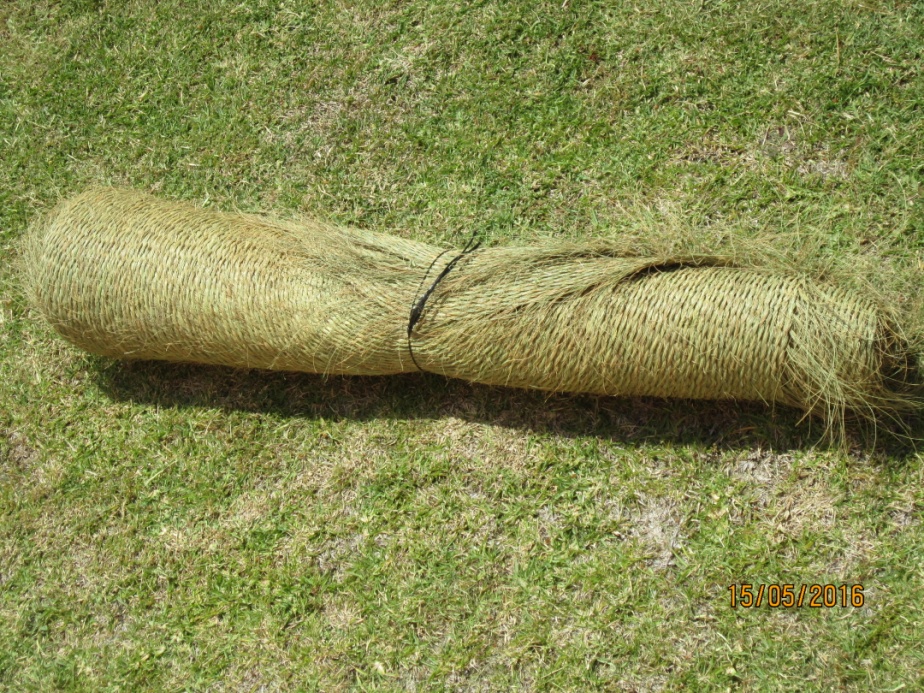 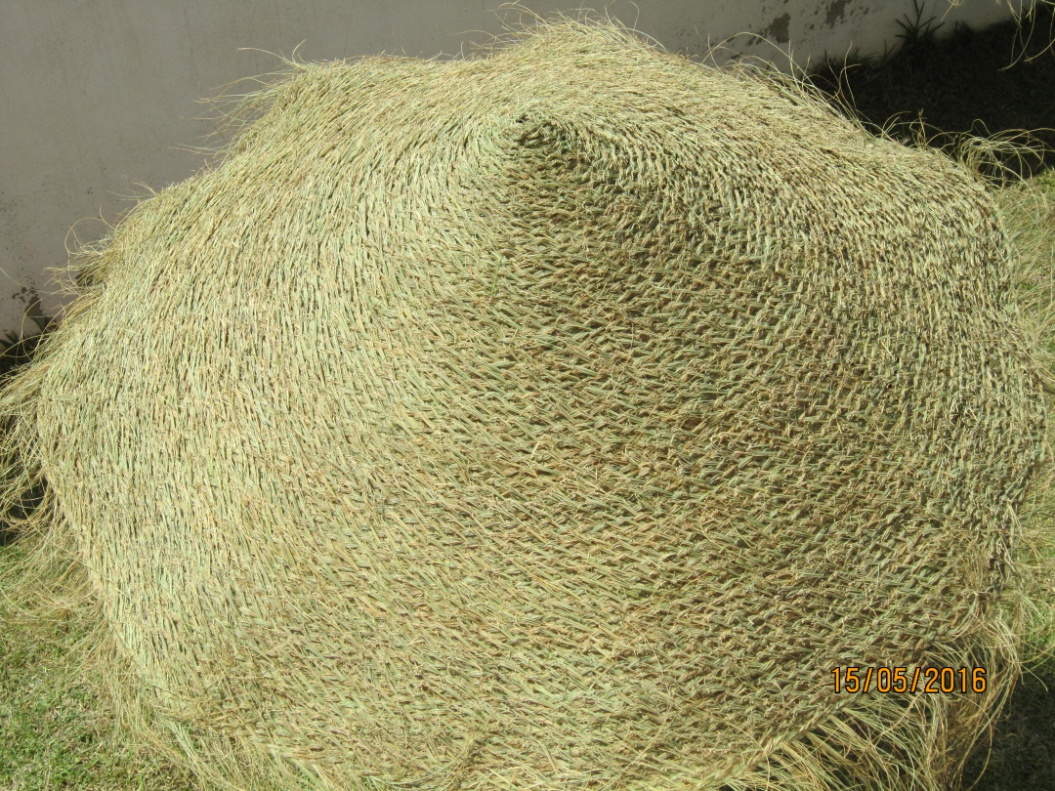 A Cobertura deve ser montada com a parte lisa para dentro
Vista                              Vista
        Exterior                         Interior
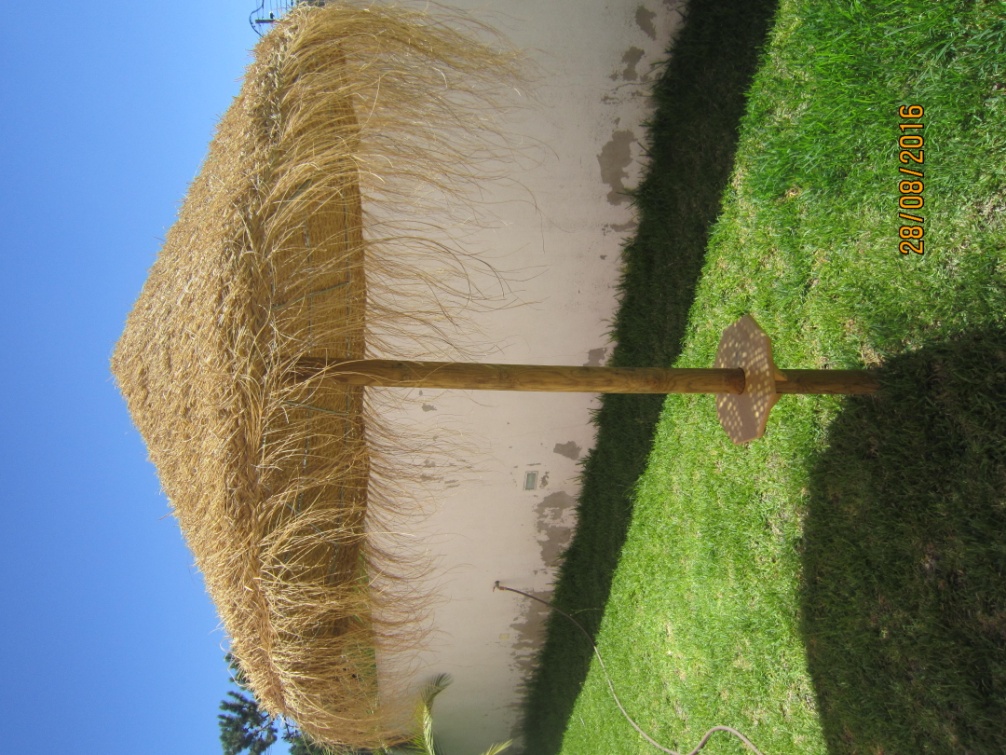 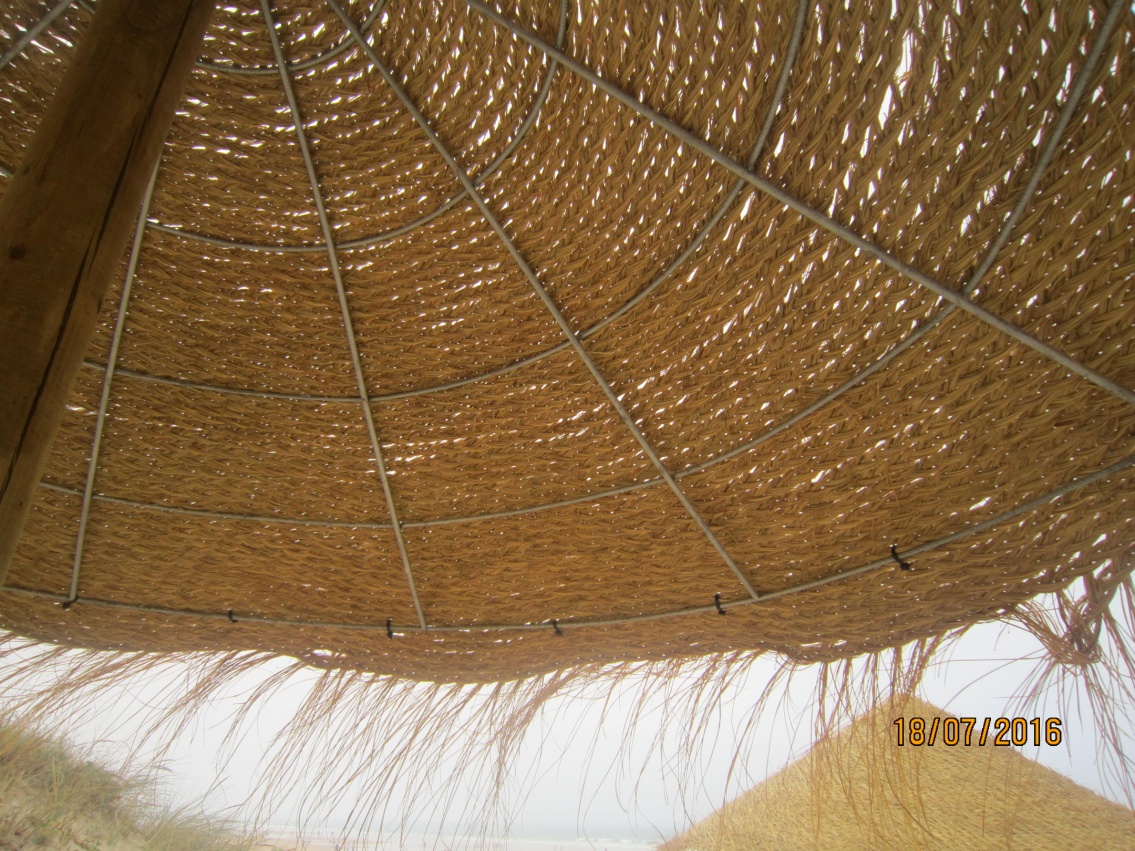 Fixação da coberturaatravés  de corda
4 pontos de costura entre raios no arco exterior
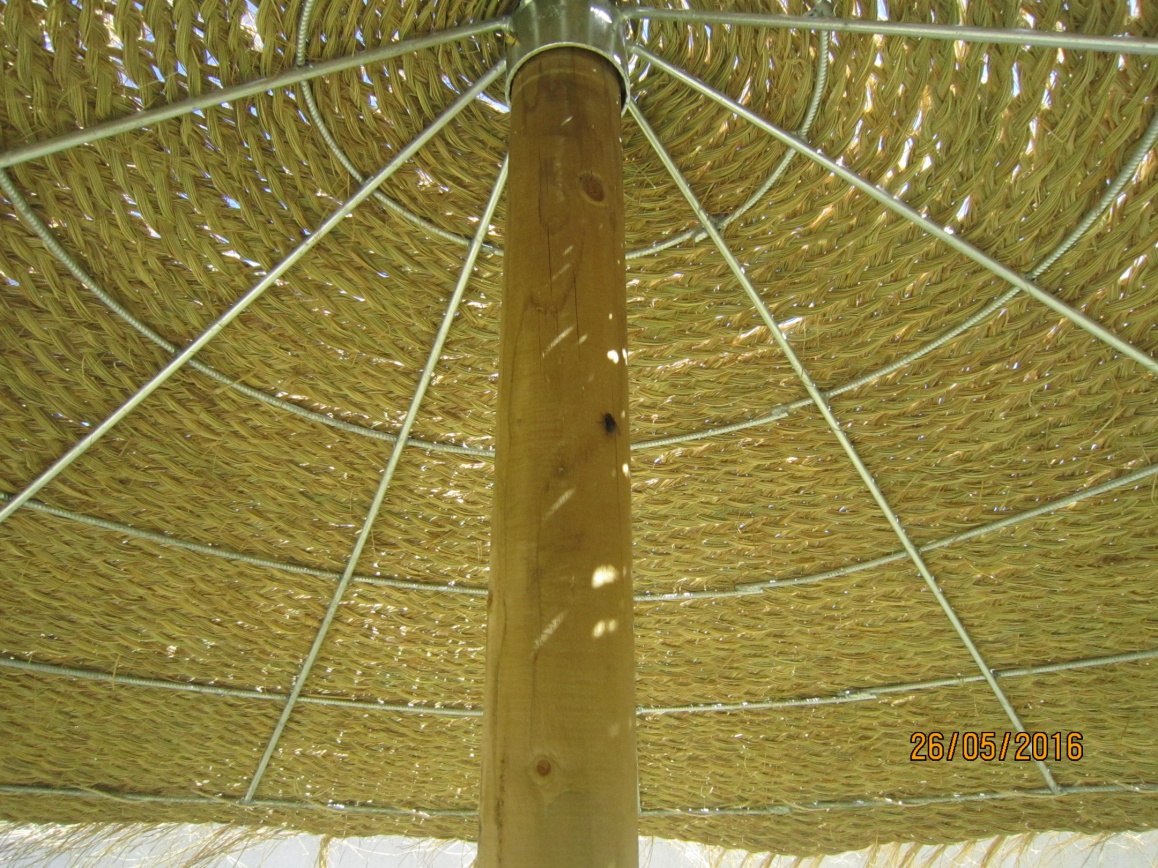 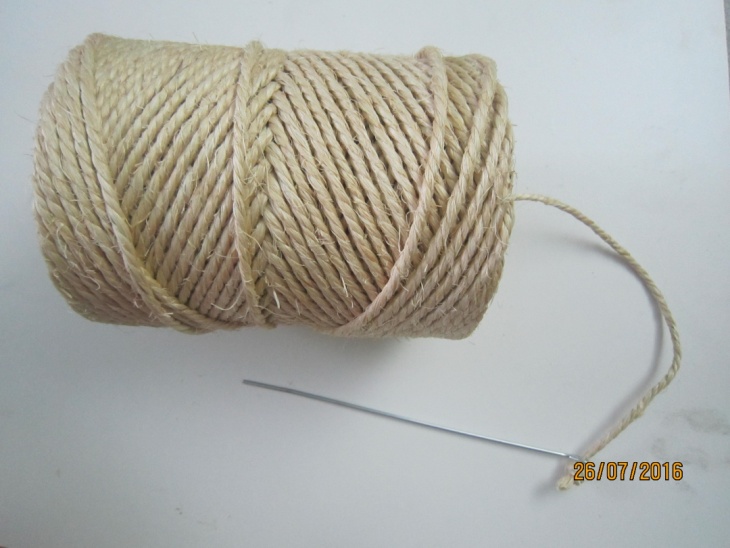 Fixação da coberturaatravés de Braçadeiras
20 braçadeiras por estrutura
2 braçadeiras entre raios no arco exterior
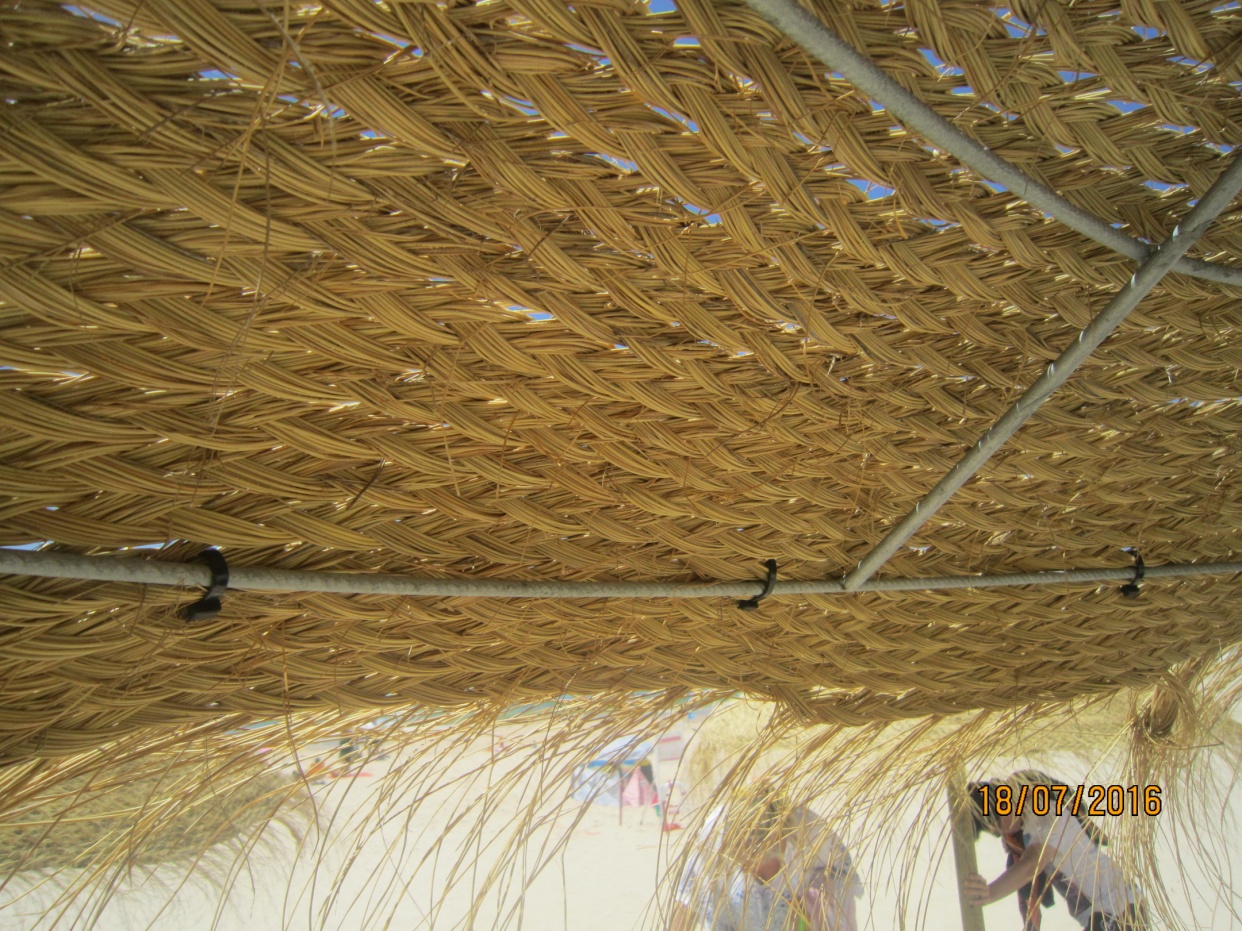 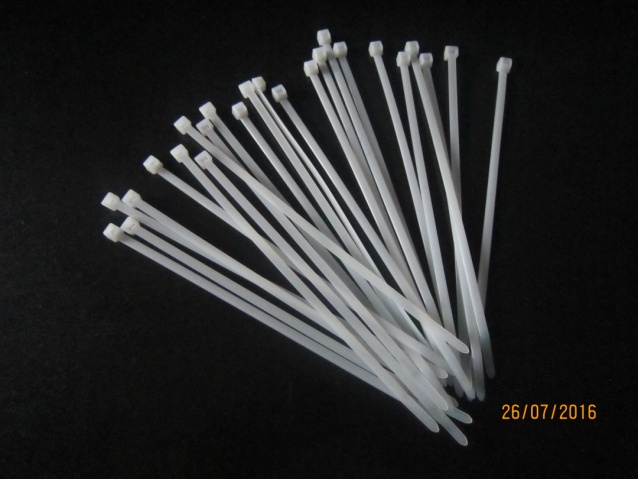 Localização das braçadeiras
Assinaladas a vermelho
Apontar as 20 braçadeiras e só no fim aperta-las para possibilitar ajustes
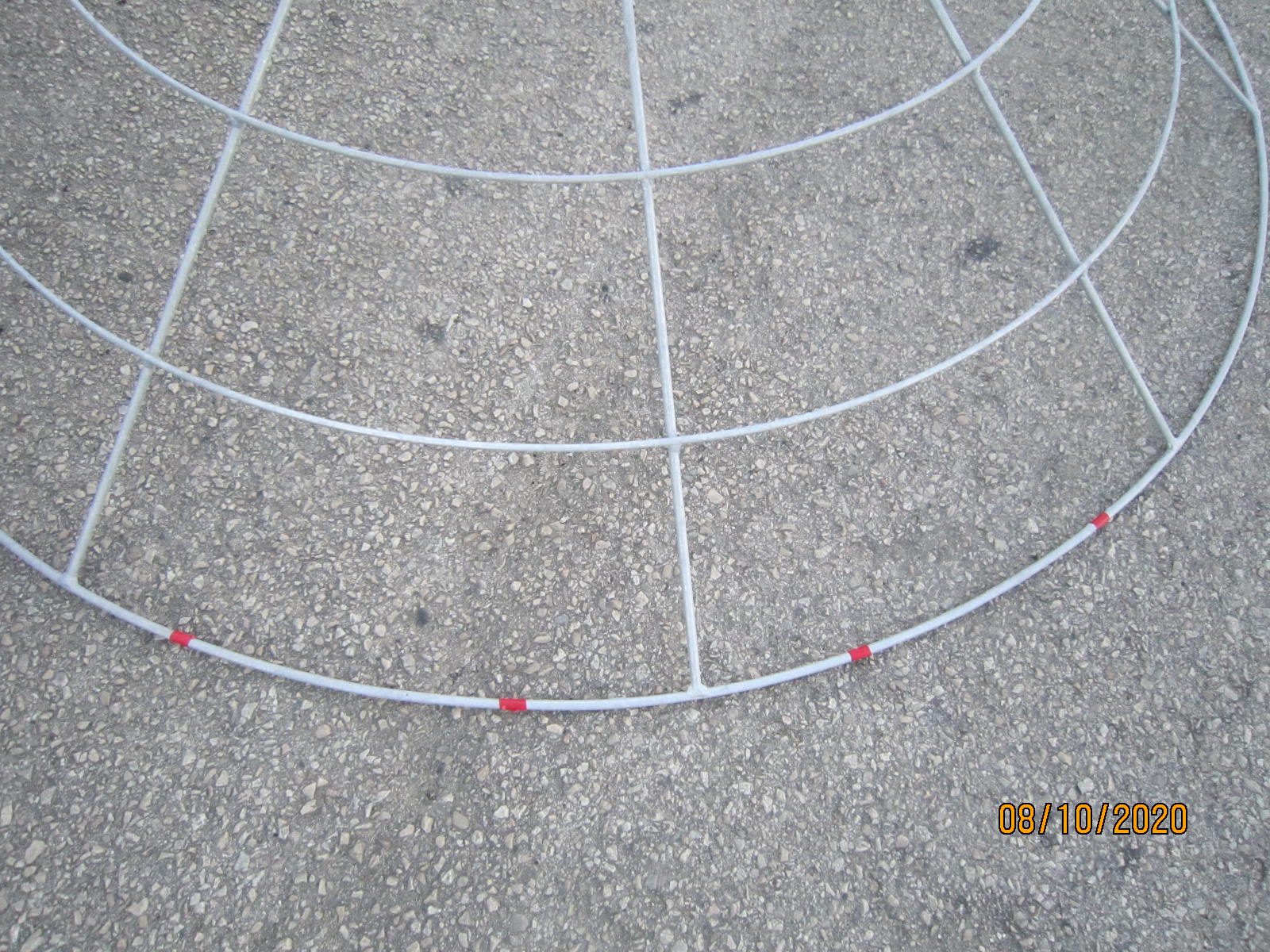 Localização das braçadeiras na cobertura de esparto
Aproximadamente na 4ª fiada a contar da extremidade como mostra foto
Colocadas pelo interior
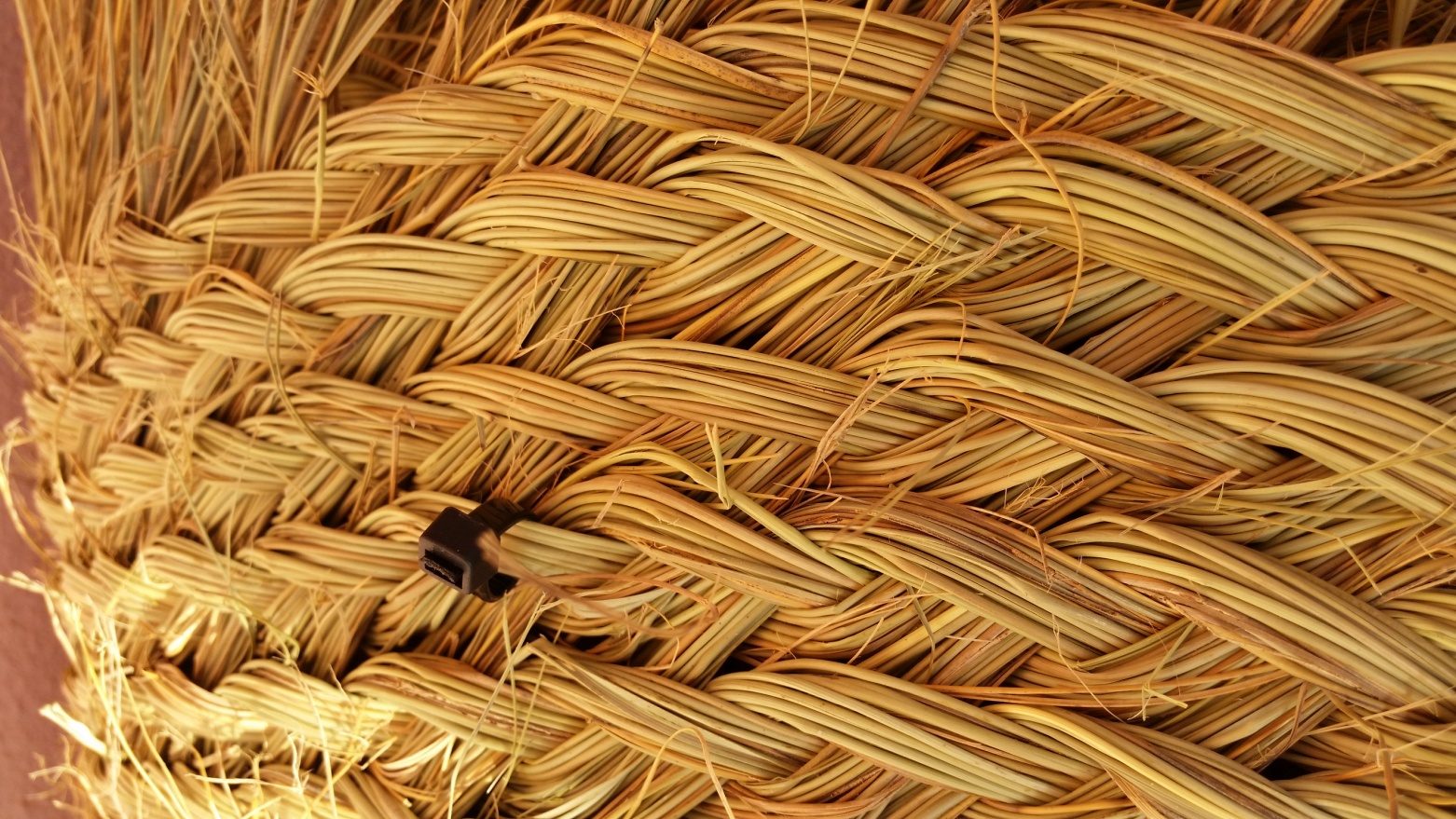 6 ª FASEApresentação Final
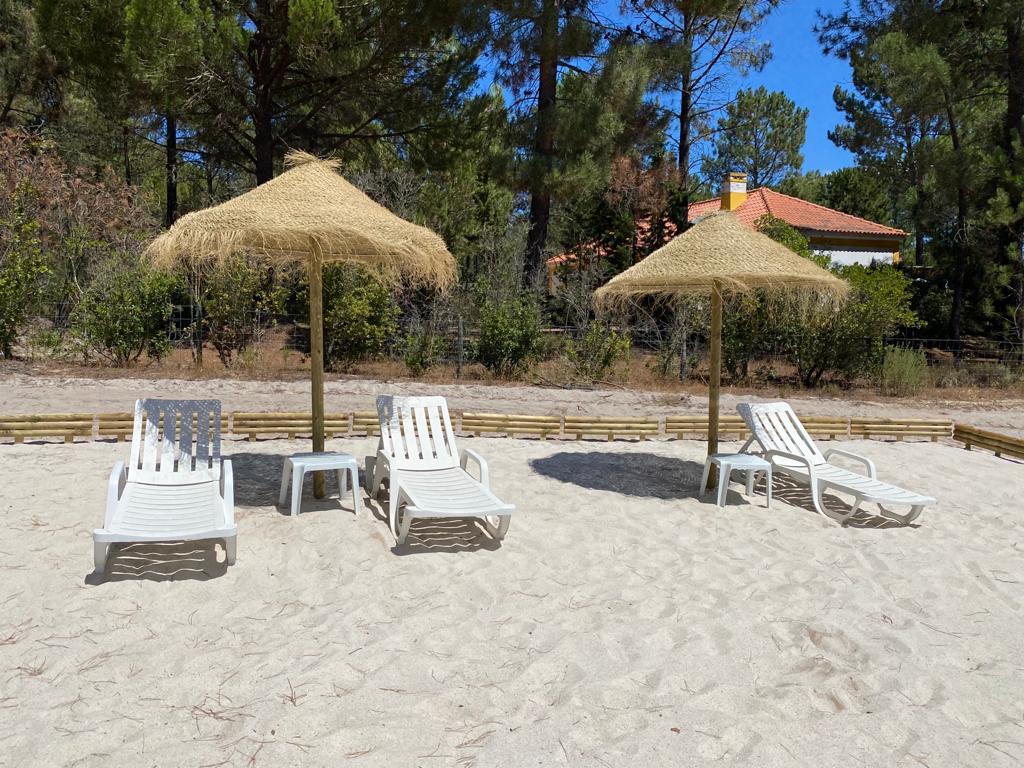